حسابداری صنعتی 1
صورت سود و زیان موسسات تولیدی و بازرگانی
جداول بهای تمام شده
© irmgn.ir
صورت سود و زیان موسسات تولیدی
صورت سود و زیان موسسات تولیدی تقریبا مشابه صورت سود و زیان موسسات بازرگانی و خدماتی می باشد. و به شکل زیر است :
موسسه تولیدی...
صورت سود و زیان 
برای دوره مالی منتهی به ...

فروش خالص                                                                                                         *
- بهای تمام شده کالای فروش رفته                                                                     (*)
سود ناخالص                                                                                                          *       
- هزینه های عملیاتی                                                                                          (*)
سود عملیاتی                                                                                                         *
+ (-) خالص درآمدها و هزینه های غیر عملیاتی                                                     *
سود قبل از مالیات                                                                                                  *
    - مالیات                                                                                                            (*)
     سود خالص                                                                                                         *
© irmgn.ir
تفاوت محتوایی در صورت سود و زیان
یک تفاوت محتوایی در تدوین صورت سود و زیان موسسات تولیدی و بازرگانی وجود دارد . و آن این است که به دلیل انجام عملیات اضافی برای تبدیل مواد اولیه به کالای ساخته شده در موسسات تولیدی نحوه محاسبه بهای تمام شده کالای فروش رفته در این نوع موسسات متفاوت است . 
در ادامه سه نوع صورت سود و زیان متکی به:
1-  جداول بهای تمام شده کالای فروش رفته 
2- بهای تمام شده کالای ساخته شده 
3- بهای تمام شده مواد مصرف شده
© irmgn.ir
جدول بهای تمام شده کالای فروش رفتهموسسه بازرگانی
موسسات بازرگانی معمولا در شکل و محتوای کالای های خریداری شده تغییری نمی دهند.                                   موسسه بازرگانی .....
جدول بهای تمام شده کالای فروش رفته 
برای دوره مالی منتهی به ...

 موجودی کالای اول دوره                                                                       *
خرید                                                                                                *
بهای تمام شده کالای آماده برای فروش                                                     *
- موجودی کالای پایان دوره                                                                  (*)
بهای تمام شده کالای فروش رفته                                                            *
© irmgn.ir
جدول بهای تمام شده کالای فروش رفتهموسسه تولیدی
موسسات تولیدی مواد اولیه را خریداری کرده و آن را تغییر شکل داده و به محصول تبدیل می کنند و سپس به فروش می رسانند. 
 موسسه تولیدی  .....
جدول بهای تمام شده کالای فروش رفته 
برای دوره مالی منتهی به ...

 موجودی کالای ساخته شده اول دوره                                                                       *
بهای تمام شده کالای ساخته شده                                                                            *
بهای تمام شده کالای آماده برای فروش                                                                      *
- موجودی کالای ساخته شده  پایان دوره                                                                  (*)
بهای تمام شده کالای فروش رفته                                                                             *
© irmgn.ir
انواع موجودی ها در موسسات تولیدی
در موسسات تولیدی ، به جای خرید ، بهای تمام شده کالای ساخته شده مورد استفاده قرار می گیرد. برای این موضوع شناخت انواع موجودی لازم است . 
انواع موجودی ها :
1- مواد اولیه : کلیه موجودی هایی که به منظور ساخت محصول یا ارائه خدمات توسط واحد تجاری بدست آمده ، اما هنوز وارد فرایند تولید نشده است . مثل : ورق ...
2- کالای در جریان ساخت : به موجودی هایی اطلاق می شود که فرآیند تولید آنها تمام نشده است . مانند قطعات چوب بریده شده برای ساخت میز و صندلی 
نکته : بهای تمام شده کالای در جریان ساخت شامل مواد مصرفی ، دستمزد مستقیم و سربار تخصیص یافته تا تاریخ ارزیابی می باشد.
© irmgn.ir
انواع موجودی ها در موسسات تولیدی
3- کالای ساخته شده : به موجودی هایی اطلاق می شود که فرآیند تولید را کاملا طی کرده و برای فروش آماده می باشد و ممکن است شامل انواع و اقسام مختلف کالاها باشد. 

4- موجودی های متفرقه : شامل اقلامی نظیر ملزومات اداری و مواد بسته بندی می باشد که در هنگام تحصیل به بهای تمام شده ثبت شده و در زمان مصرف به حساب هزینه های عمومی و اداری و فروش انتقال می یابد.
© irmgn.ir
جدول بهای تمام شده کالای ساخته شده
موسسه تولیدی ......
جدول بهای تمام شده کالای ساخته شده
برای دوره مالی منتهی به...

مواد مستقیم مصرف شده                                                                       *
دستمزد مستقیم                                                                                    *
سربار ساخت                                                                                          *
جمع هزینه های تولید                                                                            *
+ موجودی کالای در جریان ساخت ابتدای دوره                                      *
بهای تمام شده کالای در جریان ساخت طی دوره                                   *
- موجودی کالای در جریان ساخت پایان دوره                                      (*)
بهای تمام شده کالای ساخته شده طی دوره                                          *
© irmgn.ir
جدول بهای تمام شده مواد مستقیم مصرف شده
موسسه تولیدی.....
جدول بهای تمام شده مواد مستقیم مصرف شده 
برای دوره مالی منتهی به ...

موجودی مواد مستقیم ابتدای دوره                                                  *
مواد مستقیم خریداری شده               *
+ هزینه حمل مواد خریداری شده       *
بهای تمام شده مواد خریداری شده طی دوره                                     *
بهای تمام شده مواد آماده برای مصرف                                            *
- موجودی مواد مستقیم پایان دوره                                              (*)
بهای تمام شده مواد مستقیم مصرف شده                                        *
© irmgn.ir
مثال جداول بهای تمام شده
اطلاعات زیر در سال 1380 از دفاتر موسسه تولیدی X استخراج شده است :
                                                   1380/12/29              1380/1/1
مواد مستقیم                                         43000                   36000
کالای در جریان ساخت                            10000                   17000
کالای ساخته شده                                 92000                    74000
هزینه های واقع شده طی دوره:
خرید مواد در طی دوره                            425000
هزینه حمل مواد خریداری شده                  30000
دستمزد مستقیم                                    250000     
سربار ساخت                                        200000
© irmgn.ir
سوالات
مطلوبست تهیه جدول بهای تمام شده مواد مستقیم مصرف شده

تهیه جدول بهای تمام شده کالای ساخته شده

تهیه جدول بهای تمام شده کالای فروش رفته
© irmgn.ir
حل سوال : مواد مستقیم مصرف شده
موسسه تولیدی X
                                   جدول بهای تمام شده مواد مستقیم مصرف شده 
                                  برای سال مالی منتهی به 29 اسفندماه 1380                          

موجودی مواد مستقیم ابتدای دوره                             36000
مواد مستقیم خریداری شده                   425000
+ هزینه حمل مواد خریداری شده             30000       
بهای تمام شده مواد خریداری شده طی دوره                      455000     
بهای تمام شده مواد آماده به مصرف                          491000    
موجودی مواد مستقیم پایان دوره                         (43000)
بهای تمام شده مواد مستقیم مصرف شده                   448000
© irmgn.ir
حل سوال : کالای ساخته شده
موسسه تولیدی x
                               جدول بهای تمام شده کالای ساخته شده
                            برای سال مالی منتهی به 29 اسفند ماه 1380
بهای تمام شده مواد مستقیم مصرف شده                              448000
دستمزد مستقیم                                                            250000
سربار ساخت                                                                 200000 
جمع هزینه های تولید                                                      898000
+ موجودی کالای در جریان ساخت ابتدای دوره                         17000
بهای تمام شده کالای در جریان ساخت طی دوره                      915000
موجودی کالای در جریان ساخت پایان دوره                         (10000)
بهای تمام شده کالای ساخته شده طی دوره                             905000
© irmgn.ir
حل سوال : کالای فروش رفته
موسسه تولیدی x
                                  جدول بهای تمام شده کالای فروش رفته 
                                برای سال مالی منتهی به 29 اسفندماه 1380
بهای تمام شده کالای ساخته شده طی دوره                             905000
+ موجودی کالای ساخته شده ابتدای دوره                                74000
بهای تمام شده کالای آماده فروش                                         979000
- موجودی کالای ساخته شده پایان دوره                                 (92000)
بهای تمام شده کالای فروش رفته                                          887000
© irmgn.ir
سربار جذب شده
سربار ساخت مانند مواد مستقیم و دستمزد مستقیم یکی از هزینه های تولید در موسسات تولیدی است ، اما تفاوت های زیادی با مواد مستقیم و دستمزد مستقیم دارد. 
یکی از این تفاوت ها به نحوه محاسبه و منظور نمودن آن ها به حساب های کالای در جریان ساخت مربوط می شود. 
اطلاعات واقعی سربار نظیر هزینه های آب و برق مصرفی و.. معمولا با تاخیر در دسترس قرار می گیرد .
جهت منظور نمودن هزینه های سربار ساخت به حساب کالای در جریان ساخت تنها راه ممکن که  بتواند در اسرع وقت نیازهای مدیریت را برآورده ساخته و نوسانات غیر منطقی و غیر قابل کنترل را متعادل سازد ، استفاده از رقم برآوردی برای سربار ساخت می باشد. 
برای این منظور از نرخی استفاده می شود که به آن نرخ جذب سربار گفته می شود.
© irmgn.ir
سربار جذب شده
نرخ جذب سربار از تقسیم هزینه های سربار ساخت برآوردی در یک دوره معین بر مبنای جذب سربار برای همان دوره بدست آ ید:
هزینه های سربار ساخت برآوردی = نرخ جذب سربار
               مبنای جذب سربار  
 انتخاب مبنای جذب سربار از اهمیت خاصی بر خوردار است و باید یک رابطه منطقی (رابطه علت و معلولی ) بین مبنای جذب سربار و هزینه های سربار ساخت وجود داشته باشد. 
متداولترین مبانی جذب سربار : حجم تولید ، ساعت کار مستقیم ، ساعت کار ماشین آلات ، هزینه مواد مستقیم ، هزینه دستمزد مستقیم . 
در بین این مبانی : متداولترین : هزینه دستمزد مستقیم است .
© irmgn.ir
مثال
© irmgn.ir
تجزیه و تحلیل سربار
عوامل تاثیر گذار در تعیین نرخ جذب سربار:

1- مبانی جذب سربار

2- سطح فعالیت انتخاب شده
© irmgn.ir
مبانی جذب هزینه های سربار ساخت
انتخاب مبنای جذب سربار از اهمیت خاصی برخوردار است و باید یک رابطه علت و معلولی بین مبانی انتخابی و سربار تحقق یافته وجود داشته باشد. به عنوان مثال ، درصنایع کاربر که هزینه های سربار ساخت عمدتا ناشی از نیروی کار است ، هزینه دستمزد مستقیم و ساعت کار مستقیم مبانی مناسبی برای جذب می باشند. اما در صنایع سرمایه بر که عملیات تولیدی توسط ماشین آلات انجام می شود و هزینه های سربار ساخت وابستگی زیادی به کارکرد ماشین آلات دارد ، ساعت کار ماشین آلات مبنا قرار می گیرد. همچنین در مواردی که هزینه های سربار عمدتا وابسته به مواد مصرفی می باشد مانند هزینه های جابجایی و نگهدار ی مواد ،  هزینه مواد مستقیم مصرفی مبنا قرار می گیرد.  انواع  مبانی به شرح زیر هستند: 
1- هزینه مواد مستقیم   2- هزینه دستمزد مستقیم  3- ساعت کار مستقیم 4- ساعت کار ماشین آلات  5- مقدار تولید 
در ادامه هریک از مبانی مذکور تشریح می گردد:
© irmgn.ir
هزینه مواد مستقیم
هزینه مواد مستقیم زمانی به عنوان مبنای جذب سربار مورد استفاده قرار می گیرد که یک رابطه منطقی بین بهای تمام شده و تحقیق هزینه های سربار وجود داشته باشد. 
در این مبنا هزینه های سربار هر یک ار دوایر عملیاتی بر حسب درصدی از جمع مواد مستقیم مصرفی آن دایره بیان شود.
© irmgn.ir
هزینه دستمزد مستقیم
بکارگیری هزینه دستمزد مستقیم به عنوان مبنا برای جذب هزینه های سربار ساخت نسبتا ساده است ، چون مبلغ هزینه دستمزد مستقیم سفارشات و محصولات به سهولت در دسترس است . 
در این مبنا هزینه های سربار هر یک از دوایر عملیاتی بر حسب درصدی از جمع دستمزد مستقیم آن دایره بیان می شود.
© irmgn.ir
ساعت کار مستقیم
جذب هزینه های سربار ساخت بر مبنای ساعت کار مستقیم کارکنان به منظور رفع نارسایی های ناشی از بکارگیری هزینه دستمزد مستقیم به عنوان مبنای جذب سربار ، در مواردی که دستمزد مستقیم کارکنان تولید متفاوت است ، طرح ریزی شده است . 
ساعت کار مستقیم به ویژه در مواردی که نیروی کار عامل اصلی تولید باشد ، بهترین مبنا برای جذب هزینه های سربار ساخت است.
© irmgn.ir
ساعت کار ماشین آلات
در مواردی که ماشین آلات نقش اساسی و کلیدی در تولید محصول دارند و بخش عمده هزینه های سربار ناشی از استهلاک و هزینه های جانبی ماشین آلات تولیدی است ، ساعت کار ماشین آلات مناسب ترین مبنا برای جذب هزینه های سربار ساخت به محصولات و سفارشات می باشد. 
بکارگیری این مبنا زمانی نتیجه بهتری می دهد که هر یک از ماشین آلات در دوایر عملیاتی به عنوان یک مرکز هزینه در نظر گرفته شده و هزینه های تولیدی هر دایره به طور جداگانه به هریک از ماشین آلات تخصیص یابد و سپس برای هر یک از ماشین آلات نرخ های جداگاه ای محاسبه شود .
© irmgn.ir
مقدار تولید
مقدار تولید از لحاظ نظری ساده ترین مبنا برای جذب هزینه های سربار ساخت است و زمانی مورد استفاده قرار می گیرد که بین میزان محصولات تولید شده و تحقق هزینه های سربار یک رابطه مستقیم وجود داشته باشد. نرخ جذب سربار بر مبنای مقدار تولید به شرح زیر محاسبه می شود:



 استفاده از مقدار تولید به عنوان مبنا برای جذب سربار تنها در شرایطی مطلوب است که شرکت تولید کننده یک نوع محصول باشد.
© irmgn.ir
مثال محاسبه نرخ جذب سربار
شرکت ایران سربار دوره مالی آتی خود را به مبلغ 450000 ریال برآورد نموده است . پیش بینی می شود که در دوره آتی 2500 واحد محصول تولید شود. تولید مزبور مستلزم صرف 1000000 ریال مواد مستقیم و انجام 2250 ساعت کار مستقیم با هزینه ای معادل 900000 ریال و انجام 1500 ساعت کار ماشین آلات خواهد بود؟
مطلوبست : محاسبه نرخ جذب سربار بر اساس هریک از مبانی زیر: 
هزینه های مواد مستقیم
هزینه های دستمزد مستقیم
ساعت کار مستقیم
ساعت کار ماشین آلات
تعداد تولید
© irmgn.ir
مثال محاسبه نرخ جذب سربار
مواد مستقیم :
450000/1000000×100= 0.45 
دستمزد مستقیم:
450000/900000×100= 0.50
ساعت کار مستقیم:
450000/2250= 200
ساعت کار ماشین آلات:
450000/1500= 300
تعداد تولید 
450000/2500= 180
© irmgn.ir
سطوح فعالیت انتخاب شده
یکی دیگر از عواملی که در تعیین نرخ جذب سربار از اهمیت خاصی برخوردار است انتخاب سطح فعالیت می باشد. چرا که سطح فعالیت انتخاب شده بر نرخ جذب سربار و به تبع آن بر هزینه های سرباری که به محصولات و سفارشات منظور خواهد شد ، اثر می گذارد. 
سطوح مختلف فعالیت که مبنای محاسبه نرخ جذب سربار قرار می گیرند :
ظرفیت اسمی
ظرفیت عملی
ظرفیت عادی
ظرفیت واقعی مورد انتظار
© irmgn.ir
ظرفیت اسمی
ظرفیت اسمی سطحی از فعالیت است که در آن نیروی کار و ماشین آلات تولیدی با ظرفیت کامل و بدون توقف و قطع عملیات کار می کنند. 
ظرفیت اسمی که ظرفیت ایده ال یا تئوریک نیز نامیده می شود، غیر واقعی بوده و دسترسی به آن غیر ممکن است.  زیرا در محاسبه آن توقف های اجتناب ناپذیر تولید به علت قطع برق ، خرابی و تعمیر ماشین آلات ، کمبود مواد اولیه ، کمبود تقاضا برای محصولات تولیدی و همچنین تعطیلات رسمی و غیر رسمی در نظر گرفته نمی شود.
مدیران از ظرفیت اسمی برای کمک به اندازه گیری کارایی عملیات از طریق تهیه و ارائه ارقام ایده ال به منظور مقایسه با ارقام و اطلاعات واقعی استفاده می کنند.
© irmgn.ir
ظرفیت عملی
ظرفیت عملی منعکس کننده حداکثر سطحی از فعالیت است که با تولید کارا قابل دستیابی است. در محاسبه ظرفیت عملی ، توقف های عادی تولید نظیر زمان پیش بینی شده برای تعمیرات و تعطیلات رسمی مد نظر قرار می گیرد ، اما آثار عوامل غیر منتظره مانند قطعی برق و بلا استفاده ماندن ماشین الات و نیروی کار به علت کمبود تقاضا در نظر گرفته نمی شود. 
سطح ظرفیت عملی در شرکت های مختلف ، متفاوت است ، اما مدیران معمولا آن را بین 75 درصد تا 90 درصد ظرفیت اسمی در نظر می گیرند. 
دستیابی به ظرفیت عملی در عمل مشکل است اما واقع بینانه تر از ظرفیت اسمی می باشد.
© irmgn.ir
ظرفیت عادی
ظرفیت عادی که ظرفیت بلند مدت نیز نامیده می شود ، میانگین ظرفیت های واقعی چند سال گذشته است . ظرفیت عادی در برنامه ریزی تولید از اهمیت خاصی برخوردار است ، چرا که در محاسبه آن هم تعطیلات رسمی و توقف های عادی و اجتناب ناپذیر تولید که صرف تعمیر و نگهداری ماشین آلات می شود ، لحاظ می گردد و هم بلا استفاده ماندن ماشین آلات . به همین دلیل در اغلب موارد مبنای مناسبی برای جذب هزینه های سربار ساخت می باشد. 
نرخ جذب سرباری که بر اساس سطح ظرفیت عادی تعیین می شود با تغییر در میزان تولید تغییر نمی کند و در نتیجه بهای تمام شده هر واحد محصول به صورت موثرتری تعیین خواهد شد.
© irmgn.ir
ظرفیت واقعی مورد انتظار
ظرفیت واقعی مورد انتظار که ظرفیت کوتاه مدت نیز نامیده می شود ، معرف مقدار تولید مورد نیاز برای تامین تقاضای مشتریان در دوره آتی است و می تواند بیشتر ، مساوی یا کمتر از ظرفیت عادی باشد. 
منظور از ظرفیت واقعی مورد انتظار این است که ظرفیت واقعی دوره گذشته مبنای محاسبه نرخ جذب سربار قرار گیرد. این همان ظرفیت عادی است با این تفاوت که ظرفیت عادی میانگین ظرفیت چند دوره گذشته است . در حالی که ظرفیت واقعی مورد انتظار صرفا ظرفیت دوره گذشته است. 
ظرفیت واقعی مورد انتظار واقع بینانه ترین ظرفیتی است که در شرایط عملیاتی احتمال تحقق آن وجود دارد .
© irmgn.ir
مثال
مدیریت شرکت ایران ار دایره حسابداری صنعتی خواسته است که نرخ های جذب سربار را در سطح های : ظرفیت اسمی، عملی ، عادی ، واقعی مورد انتظار محاسبه نماید. دایره حسابداری صنعتی اطلاعات زیر را تهیه نموده است :
                    ظرفیت مورد انتظار    ظرفیت عادی   ظرفیت عملی  ظرفیت اسمی
سطوح فعالیت :               0.70               0.80             0.90          0.100
ساعت کار مستقیم:        3500              4000          4500           5000
برآورد هزینه های سربار 
هزینه ثابت :             1260000        1260000           1260000     1260000 
هزینه متغیر:            1400000         1600000          1800000     2000000
  جمع هزینه ها:        2660000        2860000           3060000      3260000  ریال
© irmgn.ir
جواب مثال
ظرفیت واقعی      ظرفیت عادی    ظرفیت عملی    ظرفیت اسمی
نرخ جذب سربار ثابت برای 
هر ساعت کار مستقیم                                 360                    315                  280                252

نرخ جذب سربار متغیر برای
 هر ساعت کار مستقیم                                400                      400                  400                 400


جمع نرخ جذب سربار برای
 هرساعت کار مستقیم                                 760                  715                680                   652
© irmgn.ir
اضافه یا کسر جذب سربار
© irmgn.ir
اضافه یا کسر جذب سربار
در صورتی که مبلغ اضافه یا کسر جذب سربار با اهمیت باشد باید آن را بین بهای تمام شده کالای فروش رفته و بهای تمام شده کالای ساخته شده سرشکن نمود، اما در صورتی که مبلغ آن با اهمیت نباشد باید آن را به بهای تمام شده کالای فروش رفته منظور نمود. 

مبلغ اضافه یا کسر جذب سربار در انتهای جدول بهای تمام شده کالای فروش رفته به عنوان یک رقم تعدیلی (افزایش یا کاهش در بهای تمام شده کالای فروش رفته) منظور می شود تا بهای تمام شده کالای فروش رفته تعدیل شده(واقعی) به دست آید.
© irmgn.ir
تجزیه و تحلیل اضافه یا کسر سربار
اضافه یا کسر جذب سربار به این دلیل ایجاد می شود که نرخ واقعی سربار به ازای هر واحد مبنای جذب سربار (مثلا ساعت کار مستقیم) بیشتر یا کمتر از نرخ جذب سربار برای هر واحد از مبنای مزبور است . به عبارت دیگر عامل اساسی یا اصلی اضافه یا کسر جذب سربار تفاوت بین نرخ جذب سربار و نرخ واقعی سربار است. 
 اضافه یا کسر جذب سربار ناشی از دو عامل زیر است:
1- هزینه های واقعی سربار ساخت با هزینه های برآوردی سربار که در محاسبه نرخ سربار منظور شده است ، تفاوت داشته باشد.
2- حجم مبنای واقعی (ساعت کار مستقیم یا ساعت کار ماشین آلات) با حجم مبنای برآوردی برای تعیین نرخ جذب سربار متفاوت باشد. 
عامل اول انحراف هزینه سربار نامیده می شود و به سربار ثابت و متغیر مربوط است.
عامل دوم انحراف ظرفیت سربار نامیده می شود و به سربار ثابت مربوط است.
© irmgn.ir
انحراف هزینه سربار
1- انحراف هزینه سربار:  بیانگر تفاوت بین بودجه مجاز سربار بر مبنای حجم واقعی و هزینه سربار واقعی بوده و با استفاده از رابطه زیر محاسبه می شود:

انحراف هزینه سربار= بودجه مجاز سربار- سربار واقعی
فرمول محاسبه بودجه مجاز سربار:
بودجه مجاز سربار= سربار ثابت بودجه شده (پیش بینی)+( مقدارمبنای جذب واقعی ×نرخ جذب سربار متغیر)

انحراف هزینه سربار ناشی از هزینه های سربار متغیر و ثابت بوده و زمانی به وجود می آید که هزینه های واقعی انجام شده متفاوت از هزینه های پیش بینی شده باشد.
© irmgn.ir
انحراف ظرفیت سربار
2- انحراف ظرفیت سربار: بیانگر تفاوت بین سربار جذب شده و بودجه مجاز سربار بر مبنای حجم واقعی بوده و با استفاده از رابطه زیر حاصل می شود:

انحراف ظرفیت سربار= سربار جذب شده – بودجه مجاز سربار 

انحراف ظرفیت سربار زمانی به وجود می آید که حجم مبنای واقعی بیشتر یا کمتر از حجم مبنای بودجه ای باشد.
© irmgn.ir
مثال
اطلاعات مربوط به سربار شرکت ایران در ابتدای دوره به شرح زیر برآورده شده است:
سربار ثابت: 500000 ریال ، سربار متغیر: 800000 ریال، ساعت کار مستقیم:4000 
در پایان دوره ساعت کار واقعی 3600 ساعت و سربار ثابت و متغیر به ترتیب 480000 ریال و 870000 ریال گزارش شده است .
مطلوبست: 1- محاسبه نرخ جذب سربار  (به تفیکیک ثابت . متغیر) 
 2- محاسبه سربار جذب شده               3- محاسبه اضافه یا کسر جذب سربار
4- محاسبه بودجه مجاز سربار             5- محاسبه انحراف هزینه سربار
6-  محاسبه انحراف ظرفیت سربار         
7- تبیین ارتباط بین اضافه یا کسر جذب سربار و انحراف هزینه و ظرفیت سربار
© irmgn.ir
پاسخ مثال
1) 500000÷4000= 125   نرخ جذب سربار ثابت
800000÷4000=200        نرخ جذب سربار متغیر
2) 3600× 325= 1170000           سربار جذب شده
3) 1170000 –( 480000+780000)=(180000)  کسر جذب سربار
4) ( 3600×200)+ 500000= 1220000  بودجه مجاز سربار
5) 1220000 – ( 480000+870000)= (130000)  انحراف هزینه سربار
6) 1170000 – 1220000= (50000)  انحراف ظرفیت سربار
7) اضافه یا کسر جذب سربار = انحراف هزینه سربار + انحراف ظرفیت سربار
                  (50000)                     (130000)                 (  180000)
© irmgn.ir
تخصیص هزینه های سربار ساخت
از آنجایی که استفاده از یک نرخ کلی برای جذب سربار به محصولات یا سفارشات منجر به محاسبه درست بهای تمام شده محصولات و سفارشات نمی گردد، لذا برای هزینه یابی دقیق تر و صحیح تر محصولات و سفارشات ، استفاده از نرخ های جذب سربار برای هر دایره مورد بررسی قرار می گیرد. 
بدین ترتیب که با استفاده از نرخ جذب سربار برای هر دایره ، سهمی از هزینه های سربار ساخت دایره مربوطه، به سفارش یا محصولی که از آن دایره می گذرد، منظور می شود. 
محاسبه نرخ های جذب سربار برای هر دایره ، مستلزم تخصیص هزینه های برآوردی سربار دوایر به یکدیگر است. 
لازم است نخست با دوایر عملیاتی و پشتیبانی(خدماتی) و سربار مستقیم و غیر مستقیم آشنا شویم .
© irmgn.ir
دوایر عملیاتی و پشتیبانی
عملیاتی : دوایری هستند که عملیات ساخت محصولات و یا ارائه خدمات در آنجا صورت می گیرد و نقش آن ها در تولید محصول یا ارائه خدمت به مشتریان ، ملموس ، قابل درک و قابل رویت است. مثال: دایره ساخت در موسسه تولیدی و دایره فروش در موسسه بازرگانی. 

 پشتیبانی: دوایری هستند که به طور مستقیم در تولید محصولات و یا ارئه خدمات به مشتریان نقشی ندارند و وظیفه اصلی آن ها  ارائه خدمات پشتیبانی به سایر دوایر می باشد. مثال : دایره رستوران در موسسه تولیدی .
© irmgn.ir
سربار مستقیم و غیر مستقیم
هزینه های سربار مستقیم : هزینه های هستند که مستقیما مربوط به یک دایره بوده و به سهولت قابل ره گیری به حساب همان دایره می باشد.  به طور مثال: هزینه های مواد مستقیم ، هزینه های مواد غیر مستقیم ، دستمزد غیر مستقیم ، هزینه های سرپرستی ، مواد سوختی ، تعمیرات و نگهداری ماشین آلات و هرینه استهلاک ماشین آلات. 
هزینه های سربار غیر مستقیم : هزینه هایی هستند که منحصر به یک دایره نبوده و نمی توان آن ها را مستقیما به حساب دایره عملیاتی یا پشتیبانی خاصی منظور نمود، بلکه مربوط به چند دایره یا کلیه دوایر می باشند.  به طور مثال: هزینه های آب و برق و گاز مصرفی ، اجاره استهلاک ساختمان کارخانه .  برای نمونه تسهیم هزینه اجاره ساختمان کارخانه ، سطح زیر بنای هر یک از دوایر می تواند یک مبنای منطقی محسوب شود.
© irmgn.ir
اهداف تخصیص هزینه های غیر مستقیم
هزینه های غیر مستقیم در اکثر موارد بخش قابل توجهی از هزینه های ساخت را تشکیل می دهند که به منظور تعیین دقیق و صحیح بهای تمام شده محصولات تولید شده یا خدمات ارائه شده ، لازم است این گونه هزینه ها به موضوع هزینه یابی تخصیص یابد. 
چهار هدف اصلی تخصیص هزینه های غیر مستقیم : 
1- ارائه اطلاعات برای اتخاذ تصمیمات اقتصادی : در صورتی که هدف از هزینه یابی تصمیم گیری باشد، لازم است هزینه کلیه عوامل موثر بر موضوع هزینه یابی در محاسبه بهای تمام شده لحاظ شود تا تصمیم صحیح تری اتخاذ شود. برای مثال چنانچه هدف از هزینه یابی ، تعیین قیمت فروش باشد، در نظر نگرفتن هزینه های غیر مستقیم منجر به تعیین قیمت نادرست شده و ممکن است موجب زیان دهی شرکت شود.
© irmgn.ir
© irmgn.ir
اهداف تخصیص هزینه های غیر مستقیم
2- ایجاد انگیزه در مدیران و کارکنان :  در صورتی که هدف از هزینه یابی ایجاد انگیزه در مدیران و کارکنان باشد، ارزیابی عملکرد بخش ها و مراکز بر مبنای کاهش هزینه های ساخت با حفظ کیفیت محصول و معیار قرار دادن سادگی و ارزانی ساخت محصولات طراحی شده و همچنین تشویق نمایندگان فروش برای فروش محصولاتی که سوددهی بیشتری دارند، نمونه هایی از ضرورت تسهیم هزینه های غیر مستقیم به موضوع هزینه یابی می باشند. 
3- توجیه هزینه های ساخت یا محاسبه مبالغ قابل بازپرداخت : در صورتی که هدف از هزینه یابی یک فعالیت یا تولید یک نوع محصول بر اساس قراردادی خاص باشد، لازم است هزینه های ساخت شامل هزینه های غیر مستقیم نیز باشد تا قیمت محصول به صورت منصفانه تعیین شود.  مانند پرداخت پاداش توسط مدیران  برای پیشنهاد  کاربردی کارکنان .
© irmgn.ir
© irmgn.ir
اهداف تخصیص هزینه های غیر مستقیم
4- محاسبه بهای تمام شده موجودی ها جهت انعکاس در ترازنامه و صورت سود و زیان (گزارشگری برون سازمانی): 
در صورتی که هدف از هزینه یابی محاسبه بهای تمام شده موجودی ها جهت گزارشگری برون سازمانی باشد لازم است در تعیین بهای تمام شده ، استانداردهای حسابداری رعایت شود. طبق استانداردهای حسابداری ، بهای تمام شده موجودی ها شامل کلیه هزینه های ساخت اعم از هزینه های مستقیم و هزینه های غیر مستقیم است.
© irmgn.ir
فرآیند تخصیص هزینه های سربار ساخت
هزینه هایی که بین دو یا چند موضوع هزینه یابی مشترک می باشند باید بر اساس یکی از مبانی تخصیص هزینه ، به آن موضوعات هزینه یابی تخصیص یابند . 
فرآیند تخصیص هزینه های سربار ساخت به ترتیب مستلزم انجام مراحل زیراست: 
1- تخصیص هزینه های سربار عمومی موسسه به دوایر عملیاتی و پشتیبانی ، که اصطلاحا تخصیص اولیه نامیده می شود. 
2- تخصیص هزینه های سربار دوایر پشتیبانی به دوایر استفاده کننده از خدمات ارائه شده که اصطلاحا تخصیص ثانویه نامیده می شود. 
3- تخصیص هزینه های سربار دوایر عملیاتی به موضوع هزینه یابی (کالاها یا خدمات) که اصطلاحا تخصیص نهایی نامیده می شود.
© irmgn.ir
تخصیص اولیه سربار
فرایند تخصیص هزینه های سربار عمومی موسسه به کلیه دوایر ، اعم از عملیاتی و پشتیبانی ، تخصیص اولیه سربار نامیده می شود. تخصیص اولیه سربار با استفاده از یک عامل مشترک به عنوان مبنای تخصیص انجام می شود. مانند تخصیص هزینه اجاره به دوایر عملیاتی و دوایر پشتیبانی .  عامل مشترک سطح زیر بنا می باشد. 
مثال : شرکت ایران دارای دو دایره عملیاتی ساخت و مونتاژ و دو دایره پشتیبانی رستوران و تاسیسات می باشد.  اطلاعات زیر در مورد هزینه های سربار مستقیم ، تعداد کارکنان ، سطح زیر بنا و میزان برق مصرفی هر یک از دوایر عملیاتی و پشتیبانی برای سال 1385 گردآوری شده است:
مطلوب است : تسهیم هزینه های سربار عمومی شرکت بین دوایر عملیاتی و پشتیبانی و تعیین جمع هزینه های سربار هر یک از دوایر .؟ 
جدول اطلاعات در اسلاید بعد :
© irmgn.ir
اطلاعات مسله
دایره            سربار مستقیم         تعداد کارکنان       سطح زیر بنا            میزان برق مصرفی

ساخت              3200000                  50                  600                         400 وات
مونتاژ                1500000                  30                 300                          300
رستوران             480000                    10                 100                           50
تاسیسات            360000                    20                 200                           150
                      5540000                   110               1200                          900

هزینه های سربار به شرح زیر است :
هزینه اجاره ساختمان : 1080000 ریال ، مبنای تسهیم : سطح زیر بنا.
هزینه سرپرستی: 660000 ریال ، مبنای تسهیم : تعداد کارکنان. 
هز ینه روشنایی   540000 ریال ، مبنای تسهیم : کیلووات ساعت.
© irmgn.ir
حل مسله
جدول تسهیم هزینه های سربار عمومی بین دوایر عملیاتی و پشتیبانی

شرح                         مبنای تسهیم                ساخت         مونتاژ             رستوران      تاسیسات
هزینه اجاره ساختمان      سطح زیر بنا                  540000      270000                       90000         180000
هزینه سرپرستی            تعداد کارکنان                  300000         180000                    60000          120000
هزینه رورشنایی           کیلو وات ساعت               240000         180000                     30000           90000  
                                                                             1080000        630000                  180000          390000
(1): هزینه  اجاره ساختمان به نسبت سطح زیر بنای هر یک از دوایر ( یعنی 600/1200  به دایره ساخت، 300/1200 به دایره مونتاژ، 100/1200 به دایره رستوران و 200/1200 به دایره تاسیسات ) تسهیم شده است . 
(2): هزینه سرپرستی به نسبت کارکنان هر یک از دوایر:   50/110، 30/110، 10/110، 20/110 تسهیم شده است.
(3):   هزینه روشنایی به نسبت برق مصرفی : 400/900، 300/900، 50/900، 150/900 تسهیم شده است .
© irmgn.ir
حل مسله
پس از تخصیص هزینه های سربار عمومی ، هزینه  سربار هر یک از دوایر به شرح زیر خواهد بود :
                                       دوایر عملیاتی                                  دوایر پشتیبانی                     
                                     ساخت             مونتاژ                  رستوران        تاسیسات 
هزینه سربار مستقیم         3200000        1500000             480000          360000
سهم از هزینه  های          1080000        630000               180000         390000
سربار عمومی                  
                          
                              4280000         2130000               660000           750000
© irmgn.ir
تخصیص ثانویه سربار
به منظور هزینه یابی دقیق محصولات تولید شده و یا خدمات ارائه شده ، لازم است هزینه های دوایر پشتیبانی (پس از تخصیص اولیه هزینه های سربار) براساس میزان بهره مندی و استفاده از خدمات مربوطه بین دوایر استفاده کننده ، اعم از عملیاتی یا پشتیبانی ، تخصیص یابد. این مرحله را تخصیص ثانویه گویند. 
تخصیص ثانویه می تواند بر مبنای تعداد کارکنان ، کیلو وات ساعت برق مصرفی ، سطح زیر بنای دوایر و ..... صورت گیرد. 
برای تخصیص هزینه های سربار دوایر پشتیبانی سه روش وجود دارد :
1- روش مستقیم 
2- روش یک طرفه
3- روش متقابل
© irmgn.ir
روش مستقیم در تخصیص ثانویه سربار
در روش مستقیم که به طور گسترده مورد استفاده قرار می گیرد ، خدمات متقابلی که دوایر پشتیبانی به یکدیگر ارائه می کنند در نظر گرفته نمی شود و فرض می شود که دوایر پشتیبانی، خدمات خود را صرفا به دوایر عملیاتی ارائه می دهند. به همین دلیل در این روش هزینه های دوایر پشتیبانی تنها به دوایر عملیاتی تسهیم می شود.  
این روش ساده ترین روش می باشد. اما از نظر تئوری ضعیف ترین روش به حساب می آید. چون استفاده دوایر پشتیبانی از خدمات یکدیگر را محاسبه نمی کند. 
در این روش نیازی به اولویت بندی دوایر پشتیبانی جهت تسهیم نمی باشد. و تسهیم را از هر یک از دوایر می توان آغاز نمود. 
مثال : با درنظر گرفتن اطاعات مثال قبل ، با فرض اینکه مبنای تسهیم هزینه های دایره رستوران ، تعداد کارکنان و دایره تاسیسات سطح زیر بنای هر یک از دوایر می باشد. 
مطلوب است با روش مستقیم :
© irmgn.ir
پاسخ مثال با روش مستقیم
جدول تسهیم هزینه های دوایر پشتیبانی (به روش مستقیم)
            دوایر عملیاتی              دوایر پشتیبانی   
شرح                        ساخت         مونتاژ        رستوران    تاسیسات     جمع  سربار

هزینه های سربار قبل از تسهیم     4280000    2130000      660000            750000           7820000
هزینه های دوایر پشتیبانی
تسهیم هزینه ها :
دایره رستوران                       412500       247500         (660000)  
دایره تاسیسات                        500000       250000                             (750000)    

جمع هزینه های سربار پس از
تسهیم هزینه های دوایر پشتیبانی   5192500     2627500                                                   7820000
© irmgn.ir
پاسخ مثال با روش مستقیم
هزینه های دایره رستوران به نسبت تعداد کارکنان دوایر عملیاتی (یعنی 50/80 به دایره ساخت . 30/80 به دایره مونتاژ) تسهیم شده است . 
هزینه های دایره تاسیسات به نسبت سطح زیر بنای دوایر عملیاتی (یعنی 600/900 به دایره ساخت . 300/900 به دایره مونتاژ) تسهیم شده است. 

                                                  412500
                                            247500

                              500000
                                                 250000
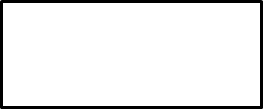 رستوران 
660000
ساخت
مونتاژ
تاسیسات
750000
© irmgn.ir
تخصیص ثانویه سربار روش یک طرفه
در روش یک طرفه که روش متوالی نیز نامیده می شود . بخشی از خدماتی که دوایر پشتیبانی به یکدیگر ارائه می کنند در محاسبات مد نظر قرار می گیرد . 
در این روش هزینه های دوایر پشتیبانی بر اساس ترتیبی مشخص و از پیش تعیین شده به دوایر دیگر تسهیم می گردد. بدین ترتیب که هزینه های اولین دایره پشتیبانی هم به دوایرعملیاتی و هم به دوایر پشتیبانی تسهیم می گردد. اما هنگام تسهیم هزینه های دوایر پشتیبانی دیگر ، این دایره از محاسبات حذف شده و هیچ گونه هزینه ای به آن تسهیم نمی گردد. این روند تا تسهیم هزینه های آخرین دایره پشتیبانی ادامه می یابد و هر دایره ای که هزینه های آن تسهیم می شود به ترتیب اولویت از جریان تسهیم حذف می گردد، به نحوی که هزینه های آخرین دایره پشتیبانی تنها به دوایر عملیاتی تسهیم می شود.
© irmgn.ir
تخصیص ثانویه سربار روش یک طرفه
برای تعیین اولویت تسهیم هزینه های دوایر پشتیبانی سه روش وجود دارد :
1- اولویت تسهیم با دایره پشتیبانی است که جمع مبلغ هزینه های آن بیشتر از سایر دوایر پشتیبانی است.
2- اولویت تسهیم با دایره پشتیبانی است که میزان ارائه خدمات آن به دوایر پشتیبانی دیگر بیشتر باشد. به این منظور باید درصد ارائه خدمات هر یک از دوایر پشتیبانی را محاسبه نموده و جمع درصد ارائه خدمات هر یک از دوایر به سایر دوایر پشتیبانی را با هم مقایسه کرد. 
3- اولویت تسهیم با دایره پشتیبانی است که جمع مبلغ ریالی خدمات ارائه شده ان به دوایر پشتیبانی دیگر بیشتر باشد. مبلغ  ریالی خدمات ارائه شده هر دایره پشتیبانی به دوایر دیگر از حاصلضرب هزینه های آن دایره در درصد ارائه خدمات آن بدست می آید. این روش ترکیب روش های قبلی است و منطقی تر می باشد.
© irmgn.ir
مثال تخصیص ثانویه سربار با روش یک طرفه
با در نظر گرفتن اطلاعات مثال قبل . با فرض اینکه اولویت تسهیم با دایره پشتیبانی باشد که جمع مبلغ ریالی خدمات ارائه شده آن به دایره پشتیبانی دیگر بیشتر باشد. 
حل : 
برای حل این مسله ابتدا باید درصد ارائه خدمات هر دایره پشتیبانی به دایره پشتیبانی  دیگر را محاسبه نمود. برای این منظور مبنای خود آن دایره از محاسبات حذف می شود. یعنی برای تعیین درصد ارائه خدمات دایره رستوران ، تعداد کارکنان رستوران (10 نفر) ، و برای دایره تاسیسات ، سطح زیر بنای دایره تاسیسات (200متر مربع) از محاسبات حذف می شود.  بنابراین خواهیم داشت:
20/100= 0.20  درصد ارائه خدمات دایره رستوران به دایره تاسیسات:  132000=0.20×660000
100/1000= 0.10 درصد ارائه خدمات دایره تاسیسات به دایره رستوران: 75000=0.10×750000
© irmgn.ir
مثال تخصیص ثانویه سربار با روش یک طرفه
با توجه به این که مبلغ ریالی خدمات ارائه شده دایره رستوران به دایره تاسیسات بیشتر از مبلغ ریالی خدمات ارائه شده دایره تاسیسات به دایره رستوران می باشد. لذا اولویت تسهیم با دایره رستوران است . 
جدول تسهیم هزینه های دوایر پشتیبانی (به روش یک طرفه)
                   دوایر عملیاتی                       دوایر پشتیبانی
شرح                               ساخت        مونتاژ               رستوران    تاسیسات       جمع 
هزینه های سربار قبل از تسهیم     4280000    2130000                  660000    750000    7820000
دوایر پشتیبانی                       
تسهیم هزینه های پشتیبانی:
دایره رستوران                       330000        198000                   (660000)     132000
دایره تاسیسات                      588000       294000                                     ( 882000)
جمع بعد از تسهیم :              5198000     2622000                                                     7820000
© irmgn.ir
مثال تخصیص ثانویه سربار با روش یک طرفه
هزینه های دایره رستوران به نسبت تعداد کارکنان دوایر عملیاتی و دایره پشتیبانی تاسیسات ( یعنی 50/100 به دایره ساخت ، 30/100 به دایره مونتاژ ، 20/100 به دایره تاسیسات ) تسهیم شده است. 
هزینه های دایره تاسیسات به نسبت سطح زیر بنای عملیاتی (یعنی 600/900به دایره ساخت، 300/900 به دایره مونتاژ) تسهیم شده است. باید توجه داشت که بعد از تسهیم هزینه های دایره رستوران ، جمع هزینه های دایره تاسیسات برابر با 882000 ریال (750000+132000) است که نهایتا این مبلغ بین دوایر عملیاتی ساخت و مونتاژ تسهیم گردیده است.
© irmgn.ir
مثال تخصیص ثانویه سربار با روش یک طرفه
320000 ریال

                                      1980000 ریال

          132000 ریال
                                       588000 ریال
                                              
                                        294000 ریال
ساخت
رستوران 
660000
تاسیسات
882000=132000+750000
مونتاژ
© irmgn.ir
تخصیص ثانویه . روش متقابل
در روش متقابل که روش ریاضی نیز نامیده می شود. خدماتی که دوایر پشتیبانی به یکدیگر ارائه می کنند به طور کامل در نظر گرفته می شود و هزینه های هر دایره پشتیبانی به کلیه دوایر عملیاتی و پشتیبانی استفاده کننده از خدمات آن دایره به استثنای خود آن دایره تسهیم می شود. 
روش متقابل از نظر تئوری بهترین روش است و نتایج آن حاصل از بکارگیری آن در مقایسه با روش های مستقیم و یک طرفه دقیق تر است . 

اما چون محاسبات ریاضی آن به ویژه هنگامی که دوایر پشتیبانی متعدد وجود دارد و همه این دوایر از امکانات و تسهیلات یکدیگر استفاده می کنند ، پیچیده و دشوار می باشد .  برای همه شرکت ها قابل استفاده نیست.
© irmgn.ir
روش متقابل
انجام تسهیم با استفاده از روش ریاضی(متقابل) مستلزم انجام مراحل زیر است :
1- تعیین درصد ارائه خدمات دوایر پشتیبانی به یکدیگر 
2- بیان هزینه های هر یک از دوایر پشتیبانی به صورت یک معادله خطی ( هزینه های هر دایره پشتیبانی برابر است با هزینه های قبل از تسهیم ثانویه آن بعلاوه درصدی از هزینه های سایر دوایر پشتیبانی )
3- حل معادلات خطی ( از طریق دستگاه معادلات یا ماتریس) و تعیین هزینه های هر یک از دوایر پشتیبانی پس از تسهیم 
4- تسهیم هزینه های دوایر پشتیبانی و تعیین مبلغ کل سربار دوایر عملیاتی .
© irmgn.ir
مثال برای روش متقابل
با در نظر گرفتن اطلاعات مثال قبل : مطلوب است تسهیم هزینه های دوایر پشتیبانی به روش ریاضی. 

حل مسله : ابتدا مانند روش یک طرفه باید درصد ارائه خدمات هر دایره پشتیبانی به دایره پشتیبانی دیگر را محاسبه نمود . با توجه به محاسبات انجام شده : 
درصد ارائه خدمات دایره رستوران به دایره تاسیسات     0.20=20/100
  درصد ارائه خدمات دایره تاسیسات به دایره رستوران 0.10=100/1000

می توان گفت که هزینه های دایره رستوران ، علاوه بر مبلغ 660000 ریال سربار قبل از تسهیم ثانویه شامل 10 درصد از هزینه های دایره تاسیسات نیز می باشد. همچنین دایره تاسیسات ، علاوه بر مبلغ 750000 ریال سربار قبل از تسهیم ثانویه شامل 20 درصد از هزینه های دایره رستوران می باشد.
© irmgn.ir
مثال برای روش متقابل
در نتیجه هزینه های هر یک از دوایر پشتیبانی به صورت زیر خواهد بود : 
هزینه های دایره رستوران با R و هزینه های دایره تاسیسات با T نشان داده شده است. 
R=660000+0.10 T
T= 750000+0.20 R
اکنون دو معادله دو مجهولی داریم که با قرار دادن T در معادله اول خواهیم داشت:
R= 660000+0.10(750000+0.20 R)
R-0.02 R= 660000+ 75000
 0.100= 750000و 0.98R= 735000
   هزینه های دایره رستوران پس از تسهیم R= 750000  
حال با قرار دادن R در معادله دوم ، T به دست می آید:            +0.20(750000) T=750000
T=900000 هزینه های دایره تاسیسات پس از تسهیم
© irmgn.ir
مثال روش متقابل
جدول تسهیم هزینه های دوایر پشتیبانی ( به روش متقابل)
                    
                   دوایر عملیاتی                              دوایر پشتیانی
شرح                                     ساخت             مونتاژ                    رستوران         تاسیسات           جمع  
هزینه های سربار قبل از تسهیم      4280000       2130000              660000        750000         7820000 
هزینه های دوایر پشتیبانی
تسهیم هزینه های دوایر پشتیبانی : 
 دایره رستوران                       375000         225000              (750000)          150000
دایره تاسیسات                        540000        270000               90000            (900000)

جمع هزینه های سربار پس از
تسهیم هزینه های دوایر پشتیبانی  5195000      2625000                                                     7820000
© irmgn.ir
مثال روش متقابل
هزینه های دایره رستوران به نسبت تعداد کارکنان دوایر عملیاتی و دایره پشتیبانی تاسیسات (یعنی 50/100 به دایره ساخت ، 30/100 به دایره مونتاژ و 20/100 به دایره تاسیسات ) تسهیم شده است. 
هزینه های دایره تاسیات به نسبت سطح زیر بنای دوایر عملیاتی و دایره پشتیبانی رستوران (یعنی 600/1000 به دایره ساخت ، 300/1000 به دایره مونتاژ و 100/1000 به دایره رستوران ) تسهیم شده است . 
                  پشتیبانی                                                                      عملیاتی
                                                             375000
                                                         225000  
                 150000      90000               
                                                        540000
                                                                 270000
ساخت
رستوران 
750000=90000+660000
مونتاژ
تاسیسات
900000=150000+750000
© irmgn.ir
مقایسه روش های مختلف تخصیص هزینه های دوایر پشتیبانی
جمع هزینه های تخصیص یافته به دوایر عملیاتی پس از تسهیم هزینه های دوایر پشتیبانی روش های مختلف : 
                                       جمع هزینه های سربار
                                               دایره ساخت     دایره مونتاژ        جمع 
تخصیص هزینه های دوایر پشتیبانی:
روش مستقیم :                                    5192500        2627500        7820000
روش یک طرفه:                                   5198000        2622000        7820000 
روش متقابل :                                5195000         2625000     7820000
© irmgn.ir
مقایسه روش های مختلف تخصیص
همانطور که ملاحضه شد، جمع هزینه های تخصیص یافته به دوایر عملیاتی بر اساس هر سه روش یکسان است و تفاوت تنها در مبلغ تخصیص یافته به هر یک از دوایر عملیاتی می باشد. مقایسه مبالغ منعکس شده در جداول حاکی از آن است که چنانچه عملکرد مدیران دوایر عملیاتی از طریق توان آن ها در پایین نگه داشتن هزینه ها ارزیابی شود ، مدیر دایره عملیاتی دایره ساخت، روش مستقیم و مدیر دایره عملیاتی مونتاژ، روش یک طرفه را ترجیح خواهند داد و بنابراین می توان نتیجه گرفت برنامه ریزی ، تصمیم گیری ، ارزیابی عملکرد و هزینه یابی که از کارکردهای حسابداری صنعتی محسوب می شود ، می تواند تحت تاثیر روش های مختلف تخصیص هزینه دوایر پشتیبانی قرار گیرد.
© irmgn.ir
تخصیص نهایی سربار
آخرین مرحله از مراحل تخصیص هزینه های سربار ساخت ، تخصیص هزینه سربار دوایر عملیاتی به محصولات ، سفارشات و یا خدمات می باشد که اصطلاحا تخصیص نهایی سربار نامیده می شود . برای این منظور ابتدا جمه هزینه های سربار هر یک از دوایر عملیاتی بر مبنای جذب سربار تقسیم شده و نرخ جذب سربار برای آن دایره به دست می آید ، سپس نرخ جذب مربوطه ملاک تسهیم هزینه های سربار به محصولات ، سفارشات و یا خدمات قرار می گیرد. برای تعیین نرخ جذب سربار هر یک از دوایر عملیاتی می توان از مبانی مختلف جذب سربار استفاده نمود. برای مثال می توان در یک دایره از ساعت کار مستقیم و در دایره دیگر از ساعت کار ماشین آلات به عنوان مبنای جذب سربار استفاده کرد.
© irmgn.ir
مثال تخصیص نهایی سربار
با در نظر گرفتن اطلاعات مثال قبل :
مطلوب است محاسبه نرخ جذب سربار دوایر عملیاتی ساخت و مونتاژ بر مبنای ساعت کار مستقیم ، با فرض اینکه ساعت کار مستقیم دوایر عملیاتی به ترتیب 1250 ساعت و 2500 ساعت باشد. 
 حل مسله : 
5195000÷1250=4156  نرخ جذب سربار دایره ساخت 
2625000÷2500= 1050 نرخ جذب سربار دایره مونتاژ
© irmgn.ir
سیستم هزینه یابی مرحله ای
سیستم هزینه یابی مرحله ای در موسساتی مورد استفاده قرار می گیرد که محصولات تولیدی آن ها مشابه و اساسا همگن بوده و از یکدیگر قابل تفکیک نباشند، به عبارت دیگر عملیات تولید انها به صورت مداوم و پیوسته بوده و محصولات انبوه تولید می شوند.   مانند تولید کنندگان محصولات دارویی، شیمیایی، نساجی ، سیمان و پالایشگاه نفت. 
ماهیت عملیات تولیدی موسساتی که از سیستم هزینه یابی مرحله ای استفاده می کنند به گونه ای است که عملیات تولیدی آن ها در دوایر مختلف انجام می شود و محصول تکمیل شده هر دایره به عنوان ماده اولیه دایره بعدی تلقی می گردد. 
در سیستم هزینه یابی مرحله ای ، هر دایره به عنوان یک مرکز هزینه تلقی می گردد و برای مقاصد حسابداری برای آن یک حساب کالای در جریان ساخت نگهداری می شود و کلیه هزینه های انجام شده در دایره (مواد مستقیم ، دستمزد مستقیم و سربار ساخت) در این مرکز هزینه ثبت گردیده و سپس هزینه های انباشته شده از یک دایره به دایره بعدی و در نهایت به حساب کالای ساخته شده انتقال می یابد.
© irmgn.ir
اجرای سیستم هزینه یابی مرحله ای
برای اجرای سیستم هزینه یابی مرحله ای از سه روش زیر می توان استفاده کرد:
1- روش میانگین موزون
2- روش اولین صادره از اولین وارده (فایفو)
3- روش اولین صادره از آخرین وارده(لایفو)
 گزارش بهای تمام شده تولید:
گزارش بهای تمام شده تولید محصول نهایی سیستم هزینه یابی،  مرحله ای است که خلاصه عملیات یک دایره تولیدی را برای یک دوره معین نشان می دهد. 
شکل گزارش بهای تمام شده تولید ، به پنج بخش اصلی تقسیم می شود:
1- جدول مقداری تولید       2-  جدول هزینه های منظور شده به حساب دایره
3- جدول معادل آحاد تکمیل شده    4- جدول محاسبه بهای تمام شده هر واحد محصول 
5- جدول تخصیص هزینه های دایره به تولیدات
© irmgn.ir
جدول مقداری تولید
جدول مقداری تولید نشان دهنده مقادیر ورودی و خروجی هر دایره می باشد. مقادیر ورودی شامل : موجودی کالای در جریان ساخت ابتدای دوره ، واحدهای اقدام به تولید در طی دوره و واحدهای انتقالی از دایره قبل می باشد. 
مقادیر خروجی شامل کالاهای تکمیل شده، موجودی کالای در جریان ساخت پایان دوره و ضایعات عادی و غیر عادی (در صورت وجود) می باشد. 
اگر در جدول مقداری تولید واحد اندازه گیری در مقادیر ورودی .و خروجی متفاوت بود ، تولید بر حسب واحد اندازه گیری خروجی تعریف می گردد. 
مثال :  شرکت ایران دارای دو دایره تولیدی می باشد. عملیات تولید در دایره اول شروع شده و دایره دوم پایان می پذیرد. اطلاعات مربوط به مرداد ماه 1384 در ارتباط با دوایر تولیدی شرکت مذکور در دست می باشد:
© irmgn.ir
مثال : جدول مقداری
دایره اول      دایره دوم
واحدهای در جریان ساخت ابتدای دوره (75 در صد تکمیل)       600 واحد        300واحد
واحدهای اقدام به تولید                                                        4400               -
واحدهای انتقالی از قبل                                                         -                 4600
واحدهای تکمیل شده و انتقال یافته                                        4600             4500
واحدهای در جریان ساخت پایان دوره (50درصد تکمیل)               400              400

مطلوب است تهیه جدول مقداری تولید برای مرداد ماه 1384.
© irmgn.ir
مثال : جدول مقداری
جدول مقداری تولید- دایره اول  
واحدهای در جریان ساخت ابتدای دوره(75 درصد تکمیل)             600
واحدهای اقدام به تولید                                                      4400
                                                                                                         5000
واحدهای تکمیل شده و انتقال یافته به دایره دوم                       4600
واحدهای در جریان ساخت پایان دوره(50 درصد تکمیل)            400 
                                                                                                          5000
© irmgn.ir
ادامه مثال جدول مقداری
جدول مقداری تولید- دایره دوم 
واحدهای در جریان ساخت ابتدای دوره(75 درصد تکمیل)             300
واحدهای انتقالی از دایره اول                                                 4600
                                                                                                         4900
واحدهای تکمیل شده و انتقال یافته به انبار محصول                 4500
واحدهای در جریان ساخت پایان دوره(50 درصد تکمیل)            400 
                                                                                                          4900
در جدول مقداری تولید به درجه تکمیل محصولات توجهی نمی شود. 
جدول مقداری تولید در هر سه روش میانگین موزون ، فایفو و لایفو یکسان است.
© irmgn.ir
هزینه های منظور شده به حساب دایره
منظور از هزینه های منظور شده به حساب دایره ، کلیه هزینه هایی است که به حساب کالای در جریان ساخت منظور شده اند. این هزینه ها شامل : 
1- بهای کالای در جریان ساخت ابتدای دوره (شامل : مواد مستقیم ، دستمزد مستقیم و سربار ساخت). 
2- هزینه های اضافه شده در طی دوره که شامل مواد مستقیم ، دستمزد مستقیم و سربار ساخت است . البته باید توجه داشت که در دوایری غیر از دایره اول ، هزینه دیگری نیز به هزینه های مذکور اضافه می شود و آن هزینه انتقالی از دایره قبل می باشد.
© irmgn.ir
جدول معادل آحاد تکمیل شده و محاسبه بهای تمام شده هر واحد محصول
با توجه به این که کالای ساخته شده و کالاهای در جریان ساخت از لحاظ درجه تکمیل با یکدیگر برابر نیستند، لذا برای محاسبه تعداد محصول تولید شده ، جمع کردن آن ها منطقی نیست. به عبارت دیگر نمی توان مثلا 1000 واحد کالای ساخته شده را با 500 واحد کالای در جریان ساخت که 50 درصد آنها تکمیل شده جمع کرد. 
در این شرایط باید کالای در جریان ساخت پایان دوره را بر حسب کالای ساخته شده اندازه گیری کرد. برای انجام این کار از مفهوم :معادل آحاد تکمیل شده ، استفاده می شود.
معادل آحاد تکمیل شده:  بیان مقداری تولید در یک دایره مشخص برای یک دوره معین در قالب واحدهای تکمیل شده می باشد. 
هدف از محاسبه معادل آحاد تکمیل شده ، تعیین سهم هر واحد محصول از هریک از عوامل هزینه(مواد مستقیم، دستمزد مستقیم و سربار ساخت) و به تبع آن تسهیم منطقی و معقول هزینه ها به واحدهای تکمیل شده و در جریان ساخت پایان دوره است.
© irmgn.ir
روش میانگین موزون
معادل آحاد تکمیل شده به روش میانگین موزون :
در روش میانگین موزون، معادل آحاد تکمیل شده از جمع کالای تکمیل شده و موجودی کالای در جریان ساخت پایان دوره (تا درجه ای که تکمیل شده است) به دست می آید. 
مثال : با درنظر گرفتن اطلاعات مثال قبل ، مطلوب است : تهیه جدول آحاد تکمیل شده برای دایره اول به روش میانگین موزون. 
حل:                                  جدول معادل آحاد تکمیل شده دایره اول
                                                                           مواد              کار و سربار
کالای تکمیل شده                                                   4600                4600
+ کالای در جریان ساخت پایان دوره                               400                 200
                                                                                        5000                 4800    
200=0.50×400
© irmgn.ir
محاسبه بهای تمام شده هر واحد محصول به روش میانگین موزون
در روش میانگین موزون، چون کالای در جریان ساخت ابتدای دوره در تولید دوره جاری مستتر می باشد، ریز اقلام تشکیل دهنده کالای در جریان ساخت ابتدای دوره (مواد مستقیم، دستمزد مستقیم، سربار ساخت و هزینه انتقالی از دایره قبل) با هزینه های متناظر اضافه شده طی دوره جاری جمع شده و سپس حاصل جمع بر معادل آحاد تکمیل شده مربوط تقسیم می شود. بدین ترتیب میانگین موزون بهای تمام شده یک واحد کالای ساخته شده بدست می آید.  
مثال: با درنظر گرفتن اطلاعات مثال قبل ، فرض کنید طی مردادماه در دایره اول هزینه مواد مستقیم 1100000 ریال ، دستمزد مستقیم 783000 ریال و سربار ساخت 522000 ریال می باشد. ضمنا بهای تمام شده موجودی کالای ساخت ابتدای دوره 236000 ریال (شامل مواد مستقیم 125000 ریال ، دستمزد مستقیم 66600 ریال . سربار ساخت 44400 ریال) بوده است.    مطلوب است : محاسبه بهای تمام شده هر واحد محصول به روش میانگین  موزون
© irmgn.ir
مثال:  بهای تمام شده بامیانگین موزون
حل:   
                         جدول محاسبه بهای تمام شده هر واحد محصول
                              مواد مستقیم                       245=                     1100000+ 125000
                                                                                                                 5000  
                             دستمزد مستقیم                   177=                  783000+66600 
                                                                                                                  4800
                             سربار ساخت                          118=                  552000+44400 
                                                                                                                  4800
                                 جمع                                 540
© irmgn.ir
تخصیص هزینه های دایره تولیدات به روش میانگین موزون
پس از محاسبه معادل آحاد تکمیل شده و بهای تمام شده هر واحد محصول ، جمع هزینه های منظور شده به حساب دایره می بایست به گونه ای منطقی بین کالاهای تکمیل شده طی دوره و کالاهای در جریان ساخت پایان دوره تخصیص یابد. 

در روش میانگین موزون ، بهای تمام شده کالای تکمیل شده از حاصل ضرب تعداد واحدهای تکمیل شده در بهای تمام شده هر واحد محصول به دست می آید. برای محاسبه بهای تمام شده کالای در جریان ساخت پایان دوره نیز معادل آحاد تکمیل شده کالای در جریان ساخت پایان دوره از لحاظ تک تک عوامل تولید در بهای هر واحد محصول از لحاظ همان عامل ضرب می شود.
© irmgn.ir
مثال تخصیص هزینه با روش میانگین موزون
با درنظر گرفتن اطلاعات مثال های قبل ، مطلوب است :  تخصیص هزینه های دایره تکمیل شده و کالای در جریان ساخت پایان دوره به روش میانگین موزون .
جدول تخصیص هزینه های دایره به تولیدات
کالای تکمیل شده                (540×4600 )                                  2484000 ریال
موجودی کالای در جریان ساخت پایان دوره:
مواد مستقیم                       (245×400)                     98000 
دستمزد مستقیم                  (  177×200)                    35400 
سربار ساخت                       (118×200)                       23600             
                                                                                 157000  
جمع هزینه های تخصیص یافته                                                    2641000
© irmgn.ir
مثال : روش میانگین موزون
شرکت ایران دارای یک مرحله تولیدی بوده و برای تعیین بهای تمام شده از سیستم هزینه یابی مرحله ای استفاده می کند . مواد لازم برای تولید در ابتدای عملیات وارد فرایند تولید می شود. کالای در جریان ساخت ابتدای آبان ماه 200 واحد که 80 درصد تکمیل شده است . بهای تمام شده کالای در جریان ساخت ابتدای آبان ماه 211000 ریال شامل اقلام زیر است: 
مواد مستقیم        100000 ، دستمزد مستقیم 74000 ، سربار ساخت 37000 
واحدهایی که طی آبان ماه اقدام به تولید آن ها شده 8800 واحد بوده و هزینه های تحقق یافته طی آبان ماه عبارت است از : مواد مستقیم 5300000، دستمزد مستقیم :3350000 .
سربار ساخت بر اساس نرخ یکسانی همچون دوره گذشته بر مبنای هزینه دستمزد مستقیم جذب تولید می گردد.  کالای منتقل شده به دایره بعد 8000و کالای در جریان ساخت پایان آبان ماه 1000 واحد که 40 درصد از آن 50 درصد تکمیل شده و ما بقی 60 درصد تکمیل شده است.  
مطلوبست : تهیه گزارش بهای تمام شده تولید با استفاده از روش میانگین موزون.
© irmgn.ir
مثال روش میانگین موزون
حل: با توجه به این که سربار بر اساس نرخ یکسان با دوره گذشته و بر اساس هزینه دستمزد مستقیم جذب تولید می شود، لذا داریم  :                %50= 74000÷37000
                                       گزارش بهای تمام شده تولید 
جدول مقداری تولید :                                                        واحد               واحد
واحدهای در جریان ساخت اول دوره (80 درصد تکمیل)                200      
واحدهای اقدام به تولید                                                        8800
                                                                                                               9000
واحدهای تکمیل شده و انتقال یافته به دایره بعد                         8000
واحدهای در جریان ساخت پایان دوره (50 درصد تکمیل)              400
واحدهای در جریان ساخت پایان دوره (60درصد تکمیل)               600
                                                                                                                9000
© irmgn.ir
مثال روش میانگین موزون
گزارش بهای تمام شده
هزینه های منظور شده به حساب دایره:                             ریال                  ریال 
کالای در جریان ساخت اول دوره:                  
مواد مستقیم                                                             100000
دستمزد مستقیم                                                         74000      
سربار ساخت                                                              37000
                                                                                                    211000
هزینه های اضافه شده در طی دوره:
مواد مستقیم                                                           5300000   
دستمزد مستقیم                                                       3350000 
سربار ساخت (%50 ×3350000)                                    1675000 
                                                                                                    10325000
     جمع  هزینه های منظور شده به حساب دایره                                        10536000
© irmgn.ir
ادامه مثال روش میانگین موزون
گزارش بهای تمام شده تولید

جدول معادل آحاد تکمیل شده:       مواد مستقیم     دستمزد مستقیم  سربار ساخت
کالای تکمیل شده                                8000                8000              8000
کالای در جریان ساخت پایان دوره:
50% تکمیل                                         400                 200                  200
60% تکمیل                                           600               360                   360
                                                         9000             8560                 8560
© irmgn.ir
ادامه مثال به روش میانگین موزون
گزارش بهای تمام شده تولید
جدول محاسبه بهای تمام شده هر واحد محصول:    مواد مستقیم   دستمزد مستقیم   سربار ساخت      جمع

کالای در جریان ساخت اول دوره                            100000                     74000                 37000           211000
هزینه های اضافه شده در طی دوره                    5300000                     3350000            1675000        10325000

جمع                                                                   5400000                     3424000          1712000          10536000

معادل آحاد تکمیل شده                                          9000                        8560                8560 

بهای تمام شده هر واحد محصول                            600                             400                  200                  1200
© irmgn.ir
ادامه مثال به روش میانگین موزون
گزارش بهای تمام شده تولید
تخصیص هزینه های دایره به تولیدات:                                   ریال                 ریال
کالای تکمیل شده                             (1200×8000)                            9600000
موجودی کالای در جریان ساخت پایان دوره:
مواد مستقیم                                   (600×1000)            600000
دستمزد مستقیم                              (400×560)               224000
سربار ساخت                                  (200×560)               112000
                                                                                                   936000
جمع هزینه های تخصیص یافته                                                            10536000
© irmgn.ir